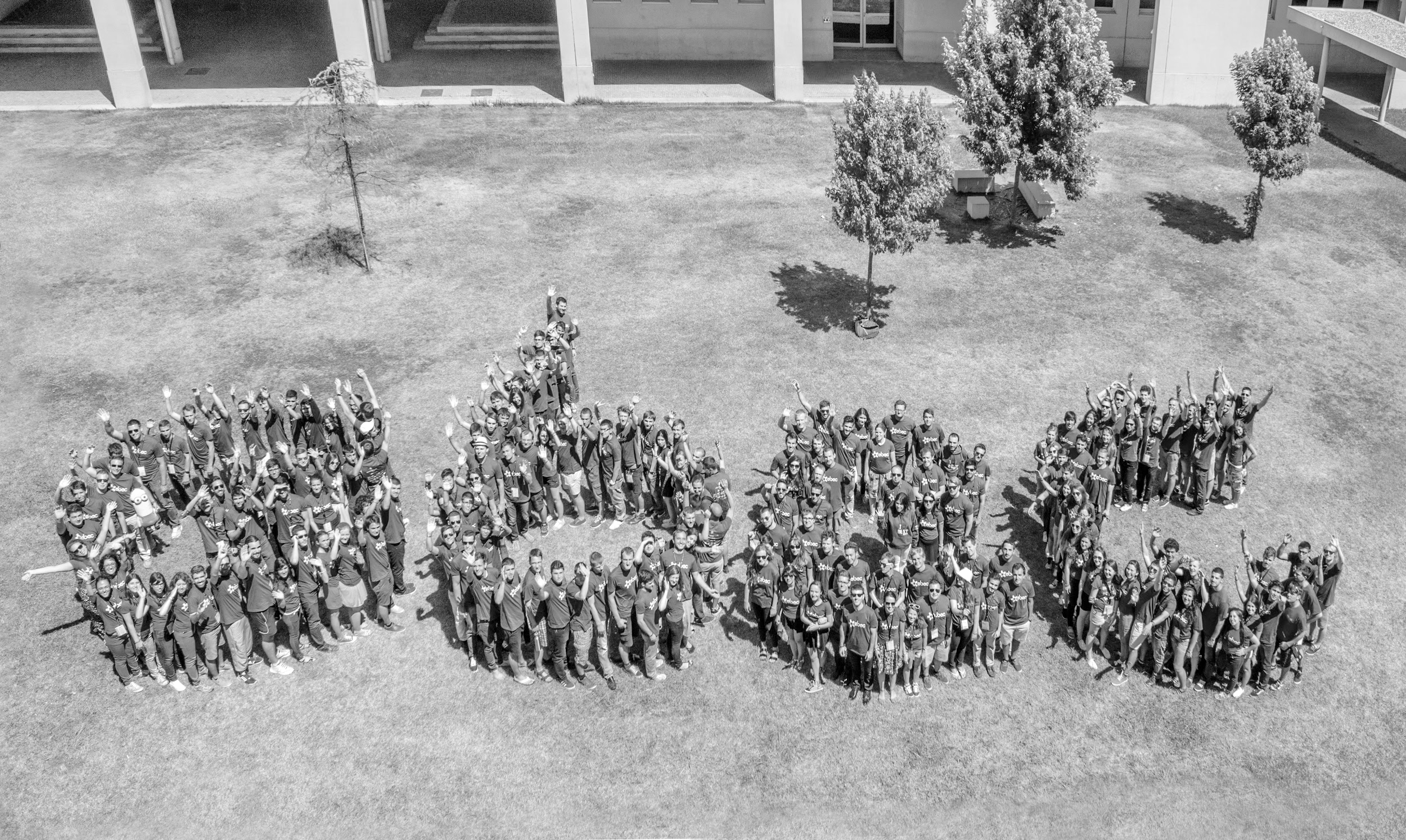 EBEC bridges University-Business Skills

Andreia Almeida1, Mariana Masteling1, Mariana Sousa1, Marta Cortesão1, Rita Faria1
1Board of European Students of Technology (BEST), BEST Porto, University of Porto
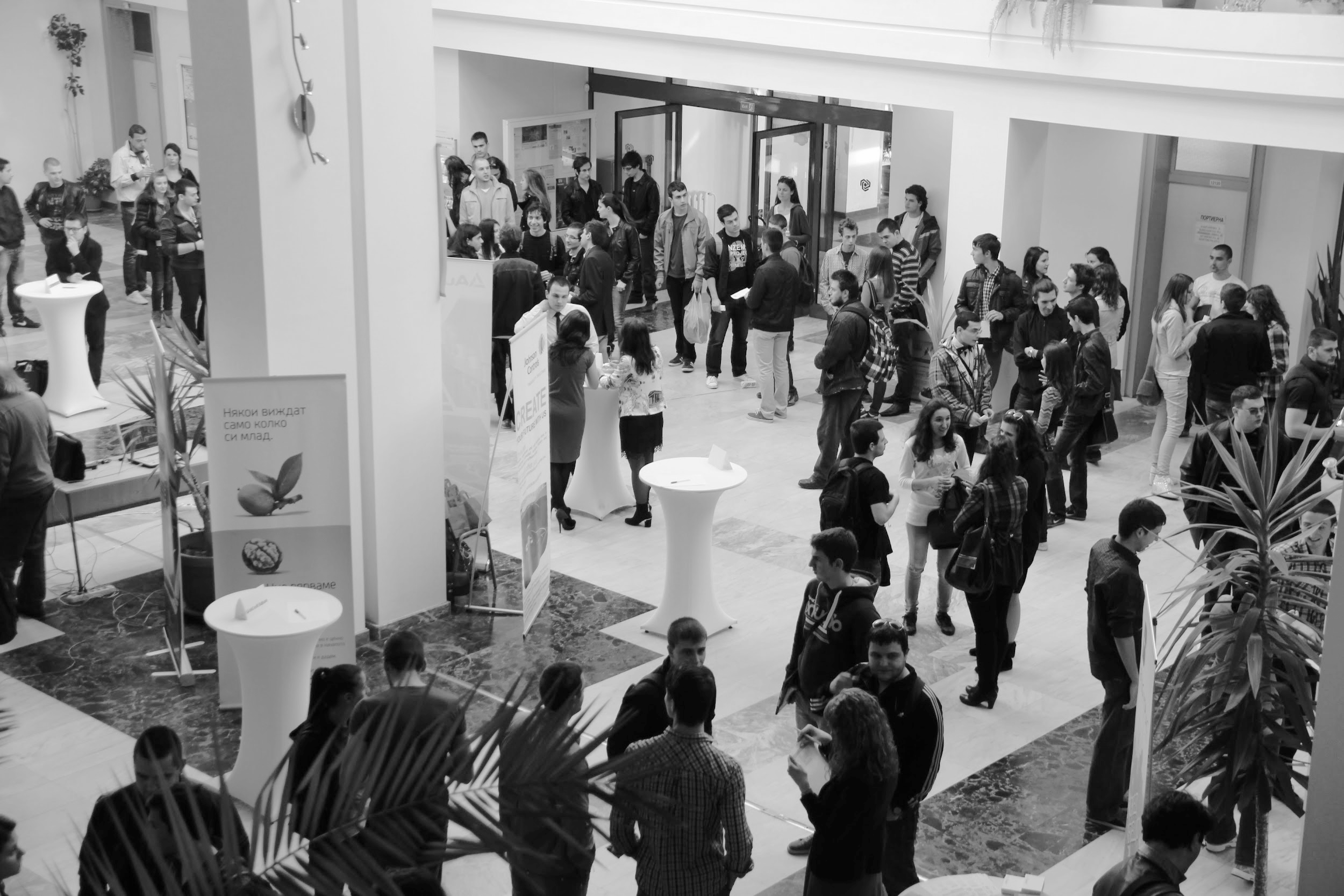 From UNIVERSITY to the JOB WORLD
Technical skills
Theory knowledge
Professional skills
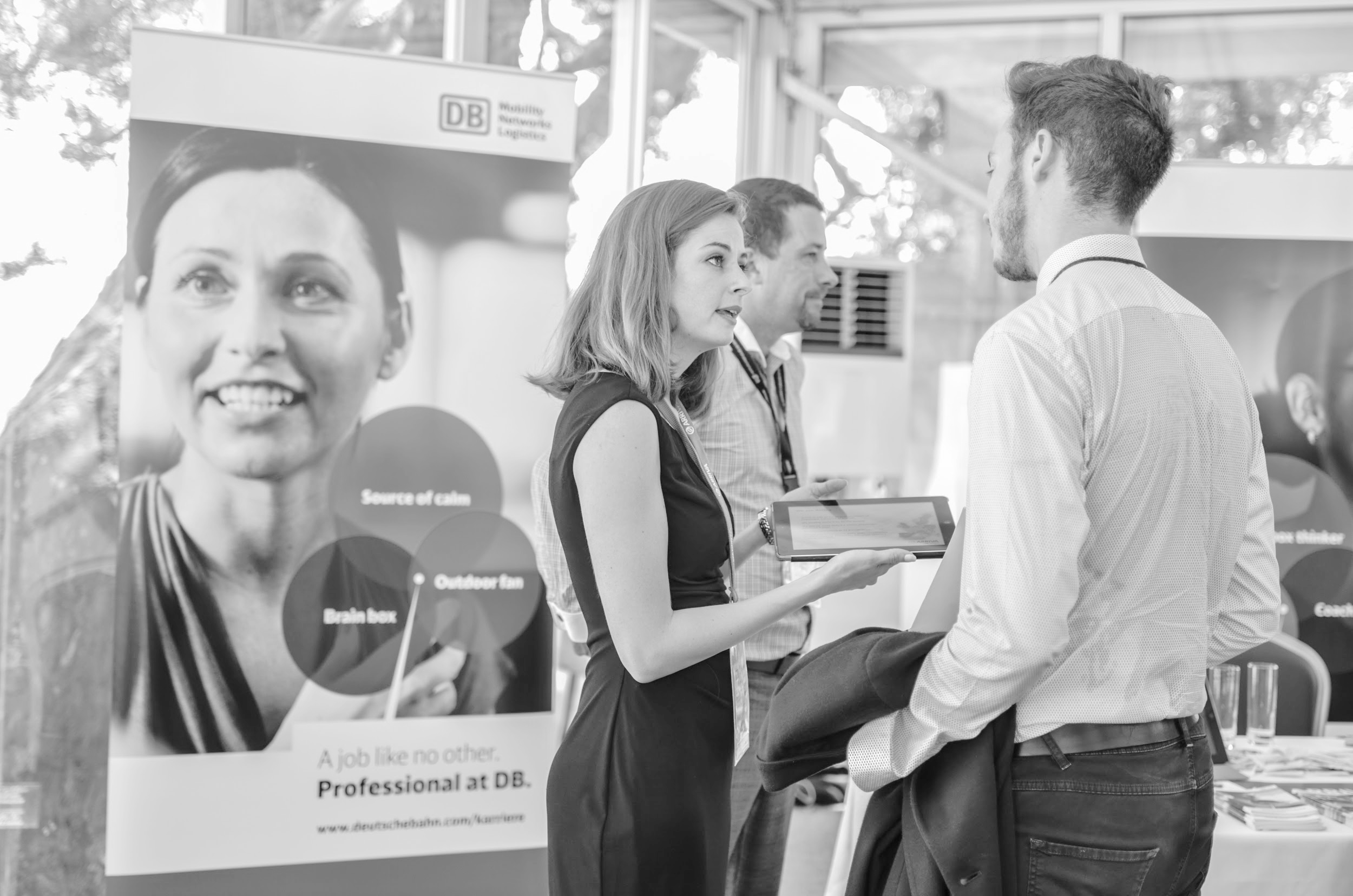 University-
Business Cooperation
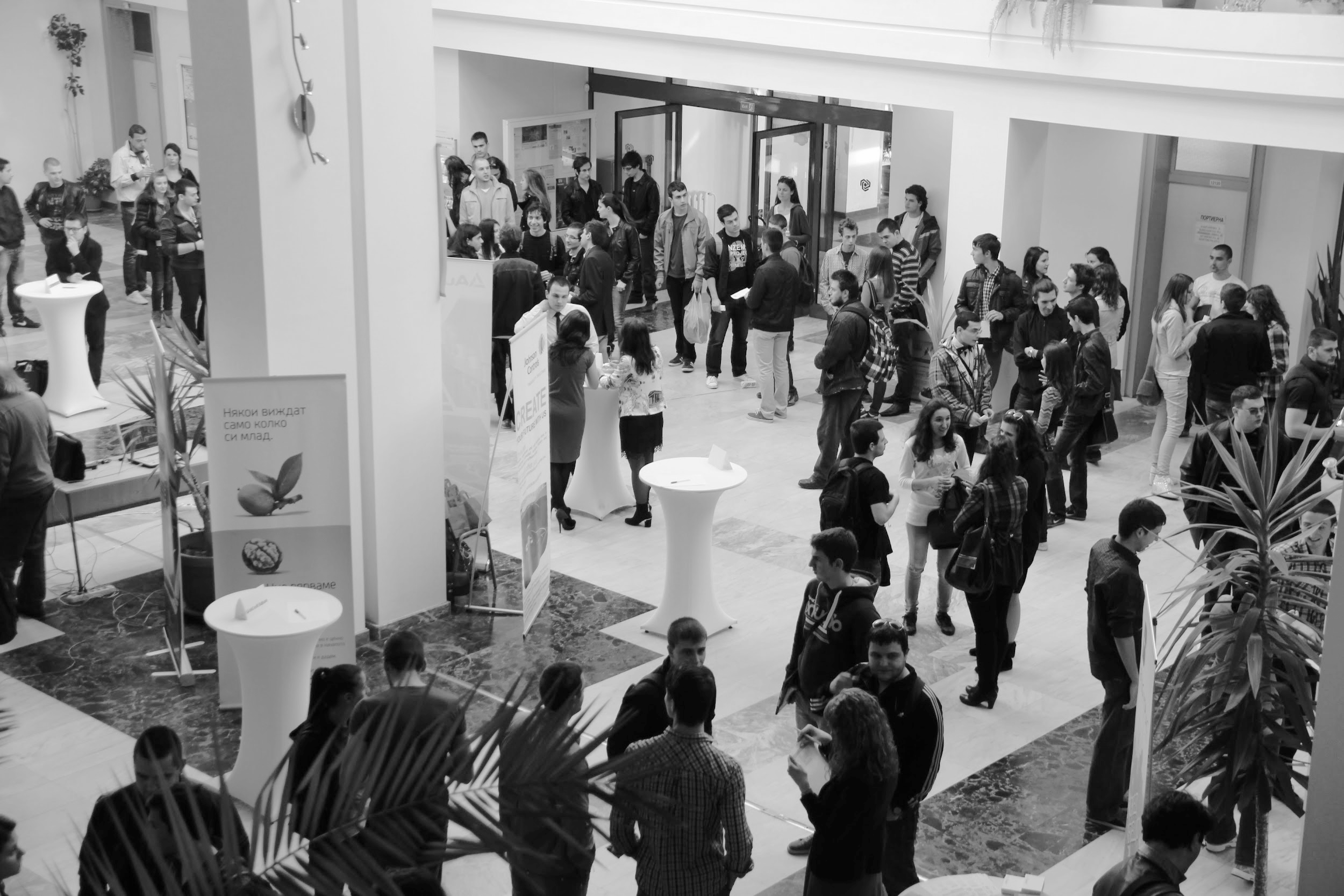 STAKEHOLDERS OF HIGHER EDUCATION
University
Business
Students
BEST - BOARD OF EUROPEAN STUDENTS OF TECHNOLOGY
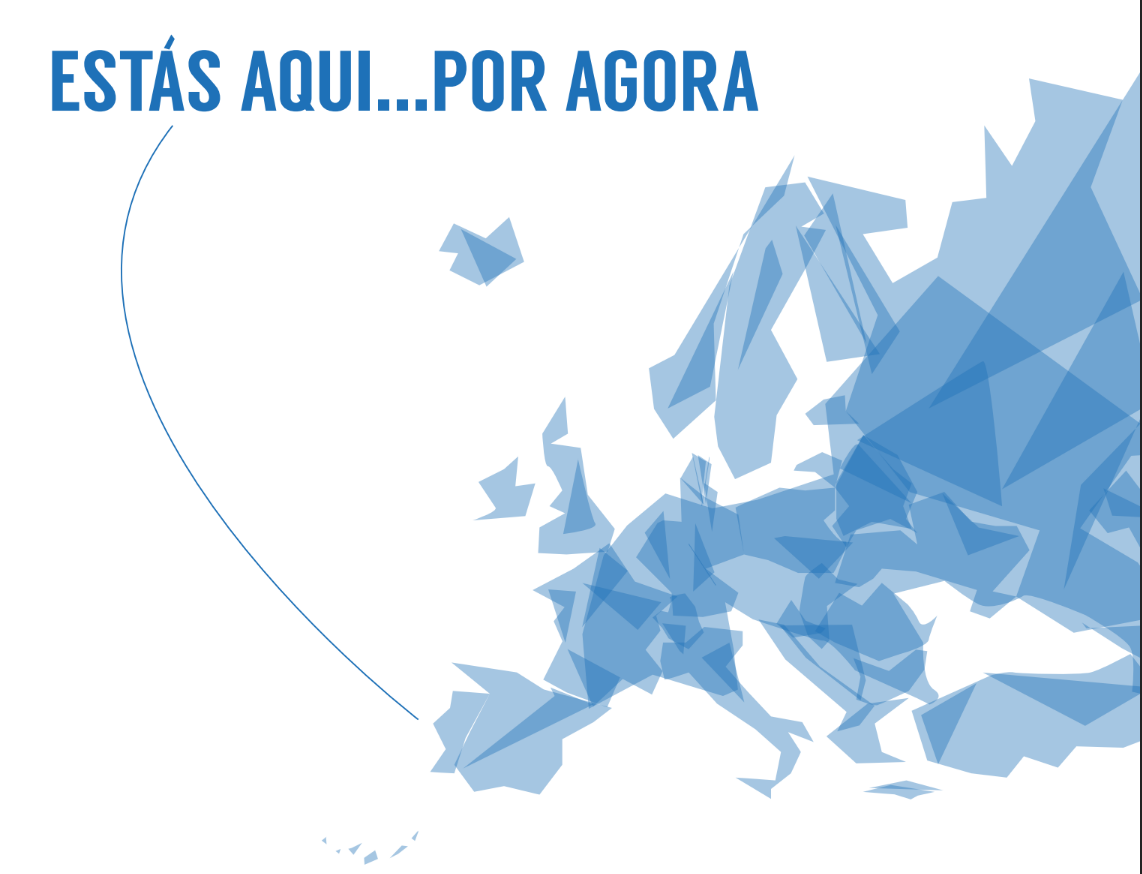 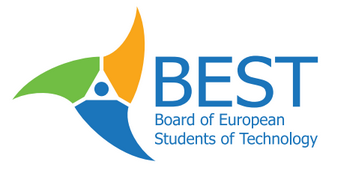 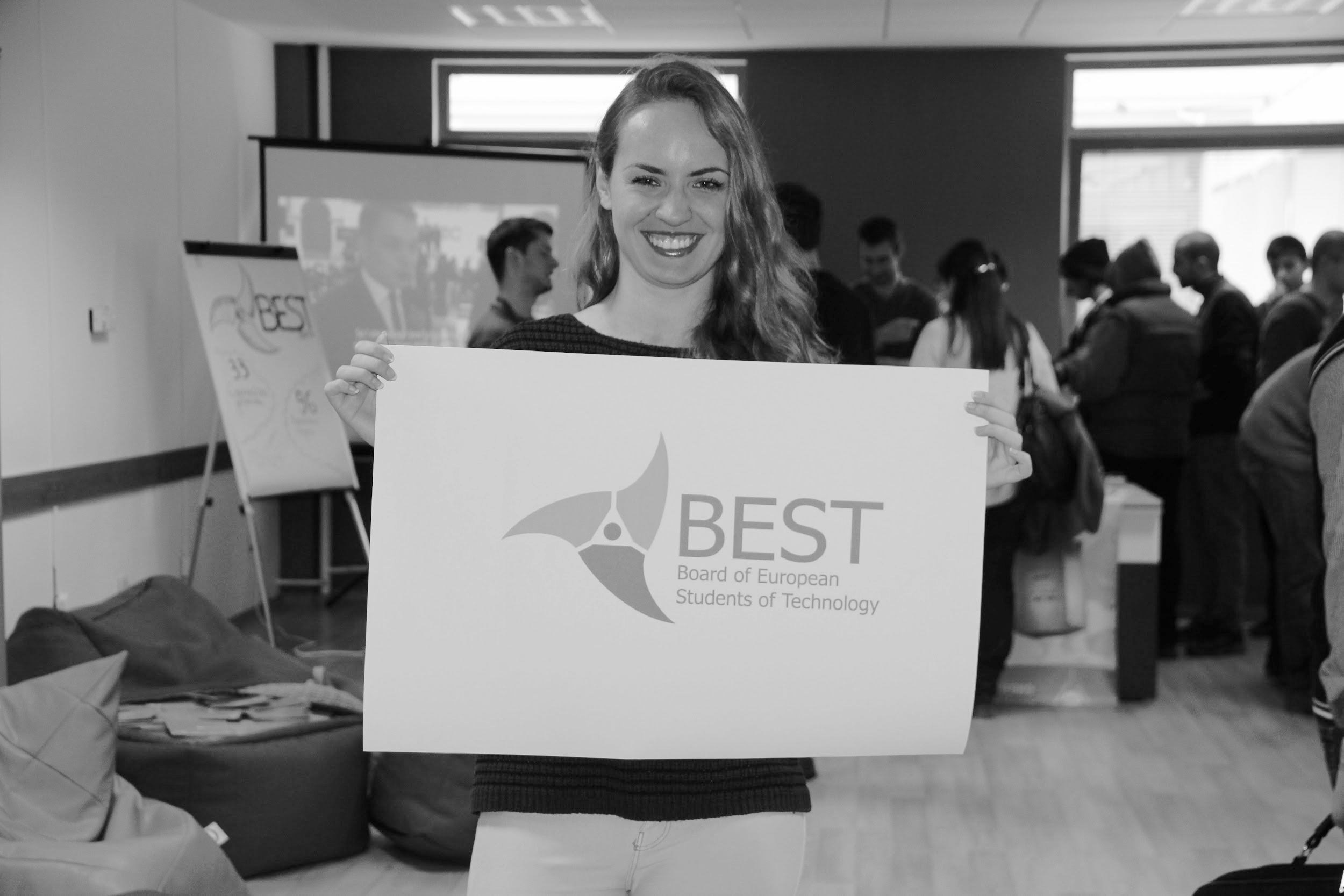 SERVICES OF BEST
Career Support
Complementary Education
Educational Involvement
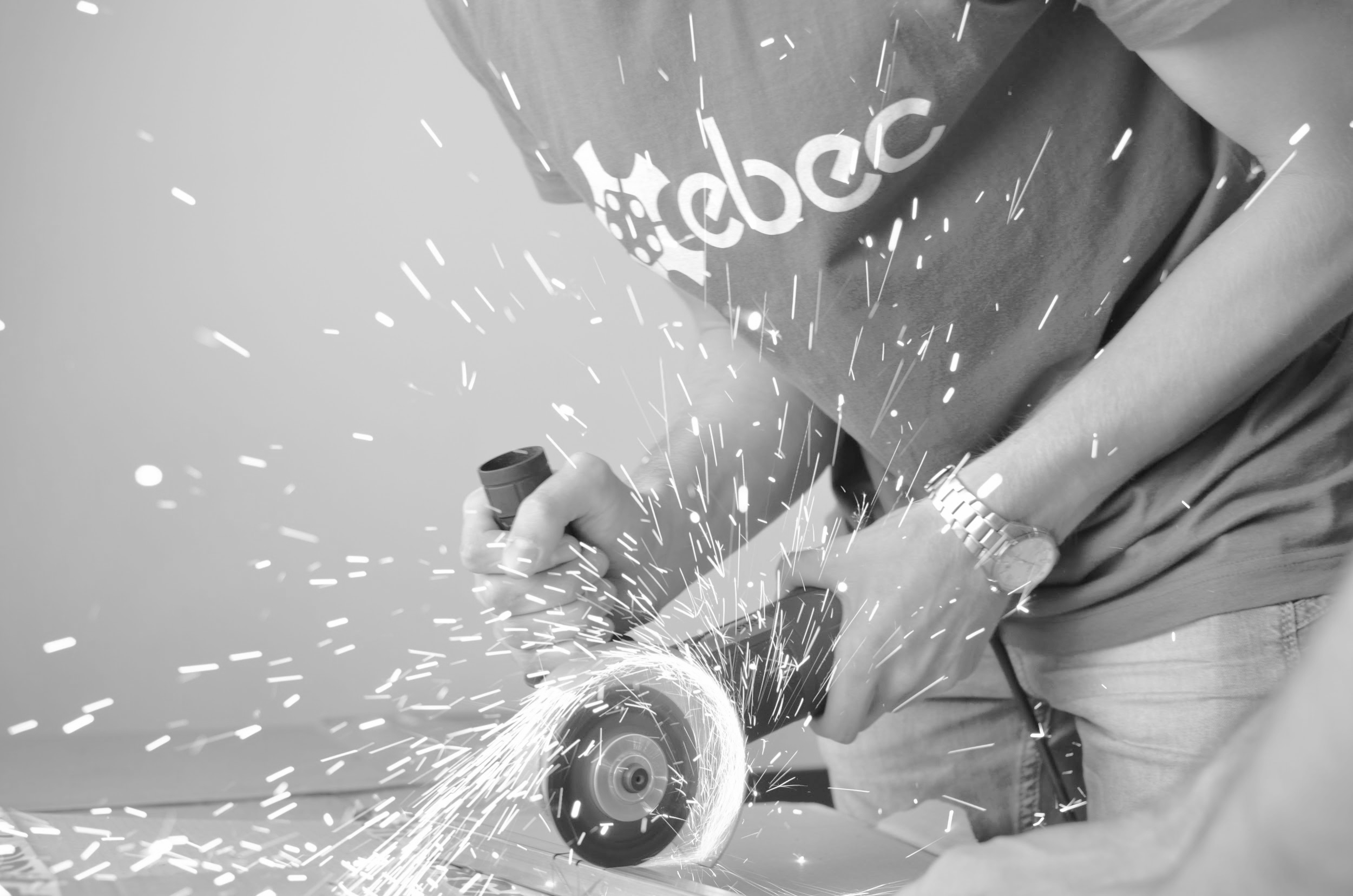 EBEC - EUROPEAN BEST ENGINEERING COMPETITION
1 EBEC final
15 National/
Regional Rounds
83 Local Rounds
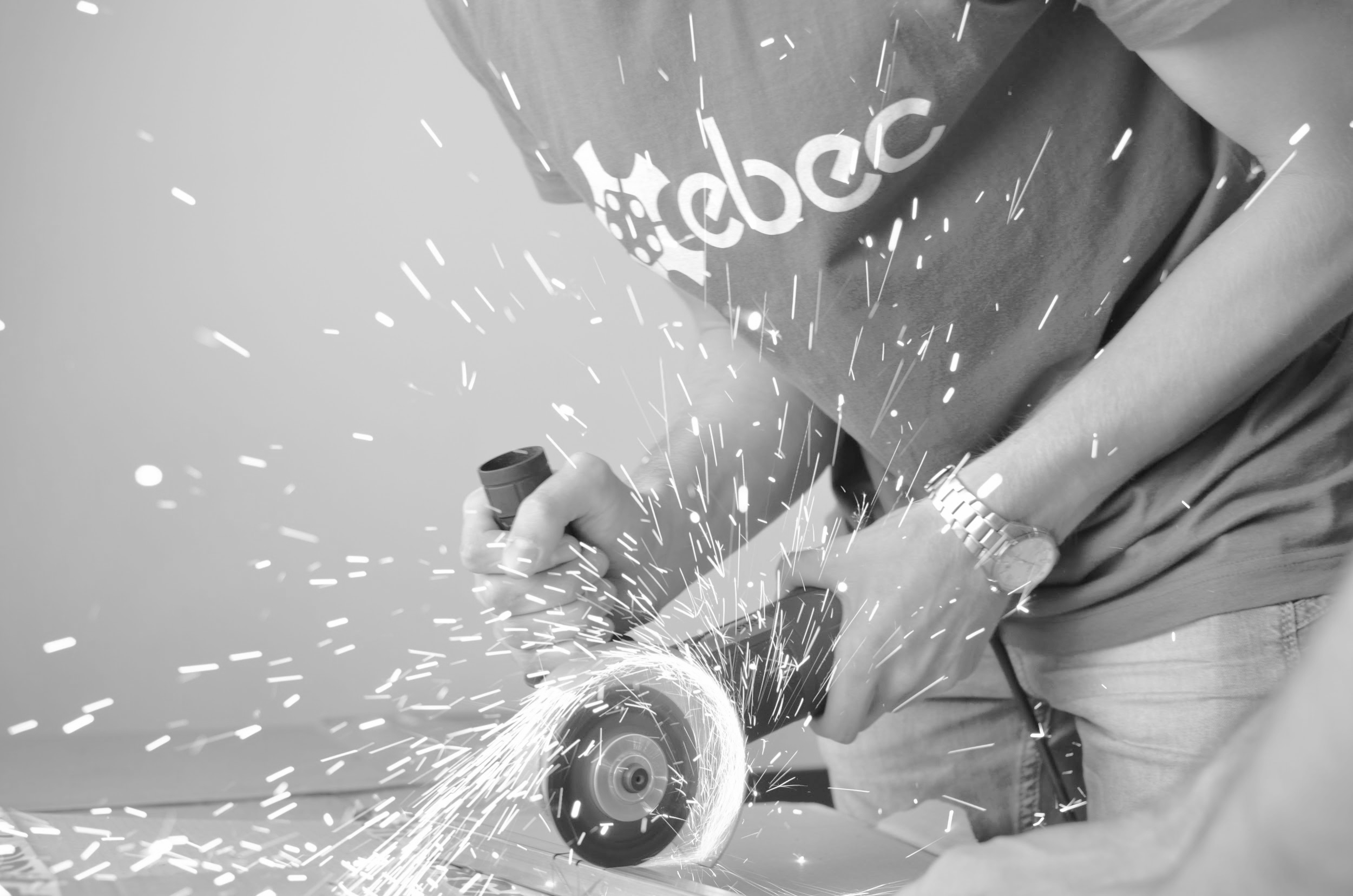 EBEC - EUROPEAN BEST ENGINEERING COMPETITION
Team Design 
TD
Case Study 
CS
EBEC PROJECT 2015
6000
Participants
88
Universities
32
Countries
EBEC Porto
local round
for 8 years
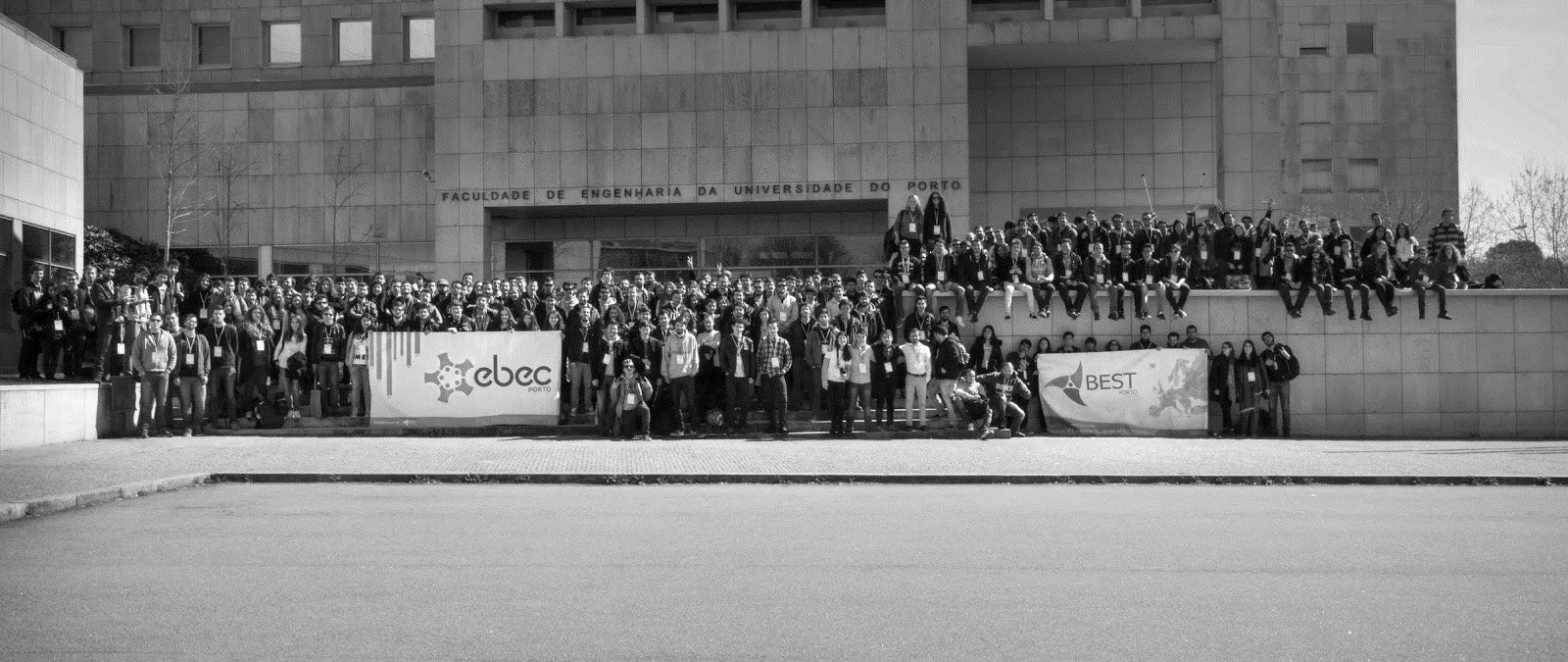 24h
Competition
240
Participants
50
Organisers
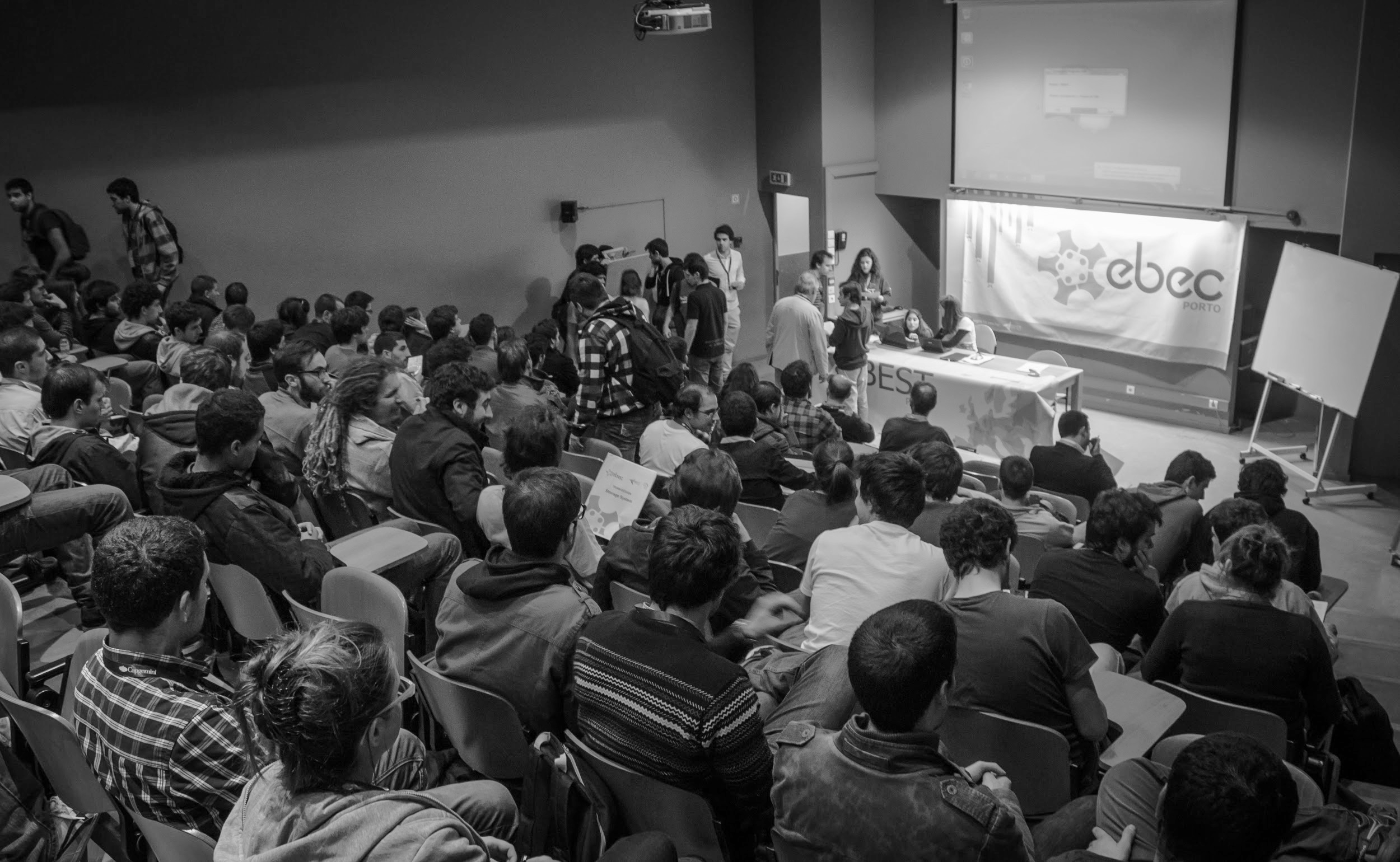 In 2014 EBEC Porto is recognized as a forming unit by the rectorate of the University of Porto

1.5 ECTS*
Participants

2 ECTS
Organisers
* European Credit Transfer and Accumulation System
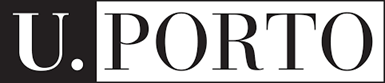 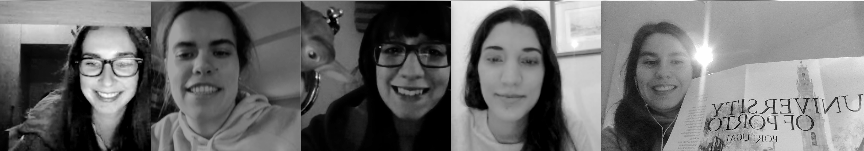 What makes EBEC so special?
An educational point of view
General EBEC Workflow- How is Local Round organized in PortoSurvey to organizers from Porto- What skills are developed?- Are these skills important for a future job application?
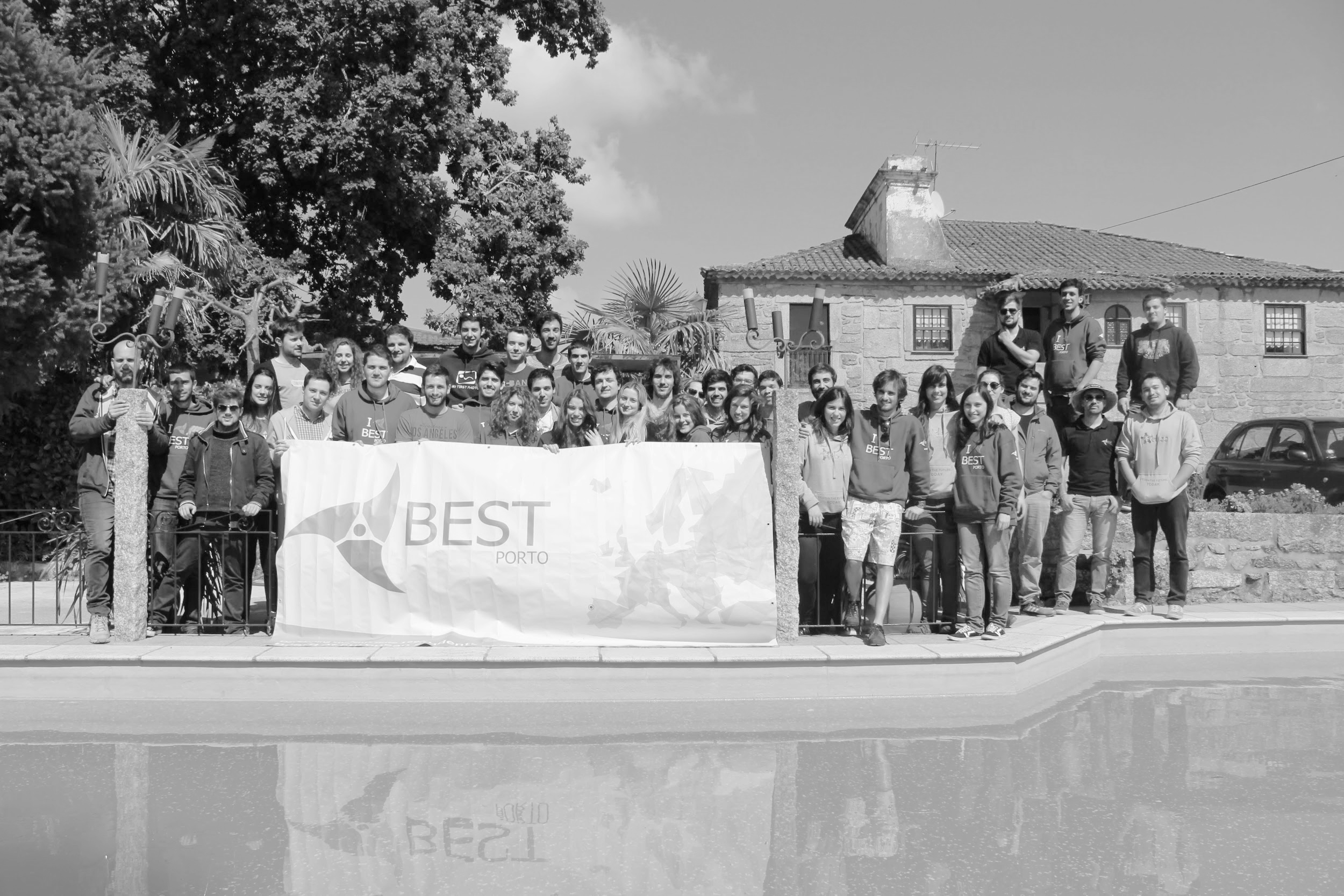 SURVEY
Developed skills by BEST Porto members
EBEC ORGANIZATIONAL WORKFLOW
Team Dynamics
Competition Design
Create the Team
Define Responsibilities
Provide Training
Delegation
Communication Meetings
Preparation of Booklet
Partnerships-Companies
TD-CS topic design
Logistics/Materials
Testing Competition
Rules and Evaluation
Juri
Feedback
Knowledge Transfer
Survey to BEST Porto members
Results: Developed Skills
Total of respondents: 68 | Age: 18-24 |
8,8%
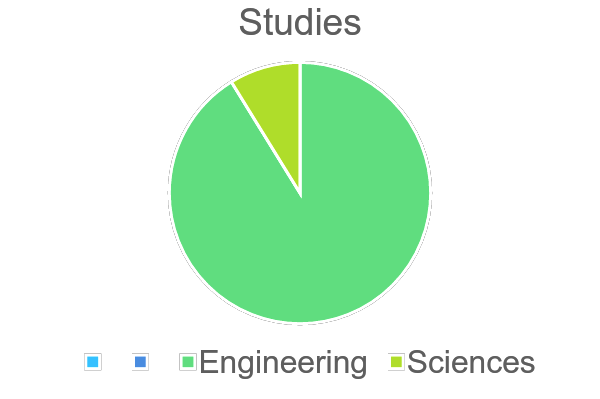 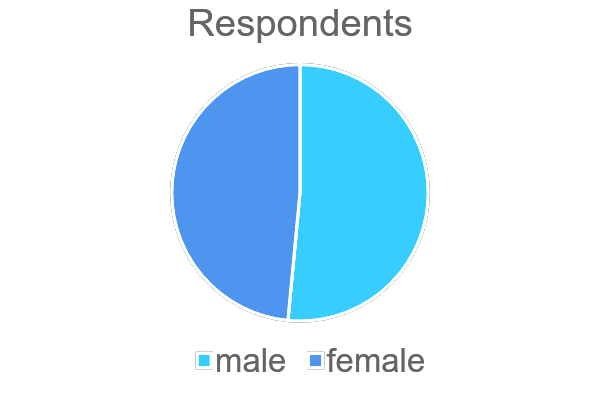 Study field
Year of Study
Respondents Gender
48,5%
51,5%
91,2%
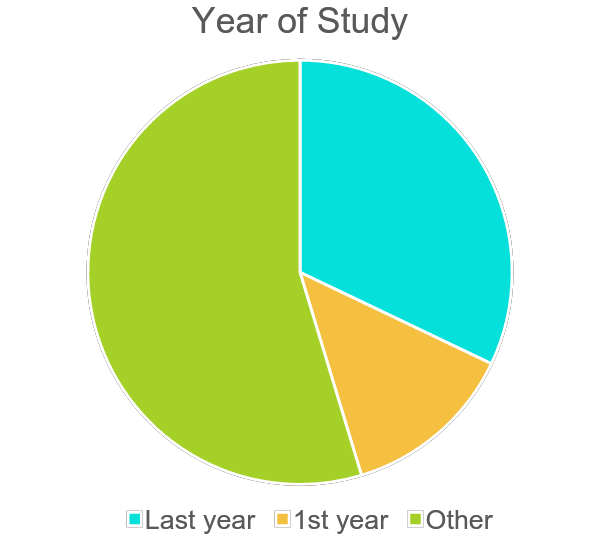 25%
10,3%
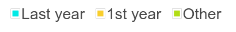 5 more important skills you develop as EBEC organizer?
Results: Developed Skills
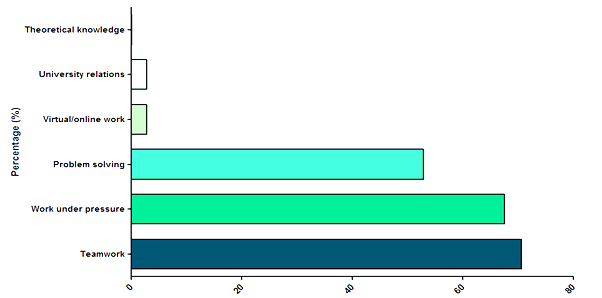 Skills you think employers/funders find the most relevant when hiring you?
Results: Developed Skills
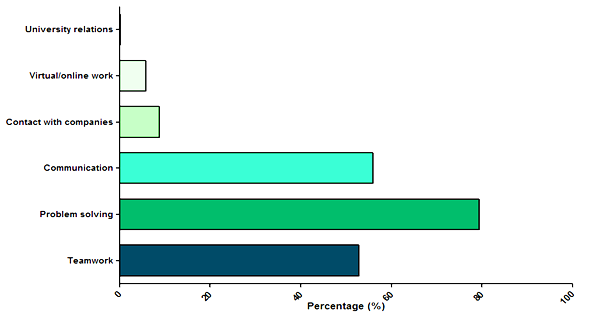 COMPANIES INVOLVEMENT - EBEC Porto 2016
Team Design
Case Study
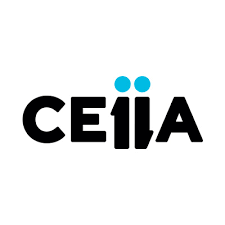 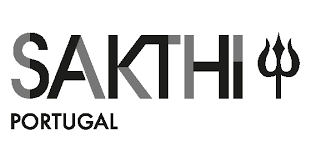 Build a device able to launch an autonomous underwater vehicle (AUV) in the water, remove it from there and place it in the starting place.
Evaluate the impact of the substitution of components used by Sakthi Portugal for the automotive industry
Innovative product ideas that use gas assisted polymer injection processes
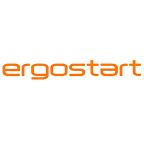 BRINGING STUDENTS’ CLOSER TO COMPANIES
Case Study - ErgoStat
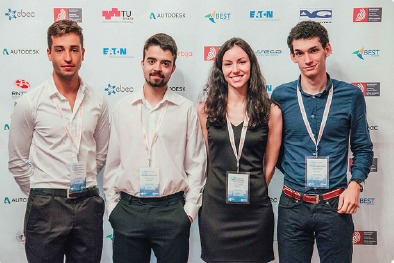 Present the project to ErgoStat’s CEO

Winners of EBEC European final
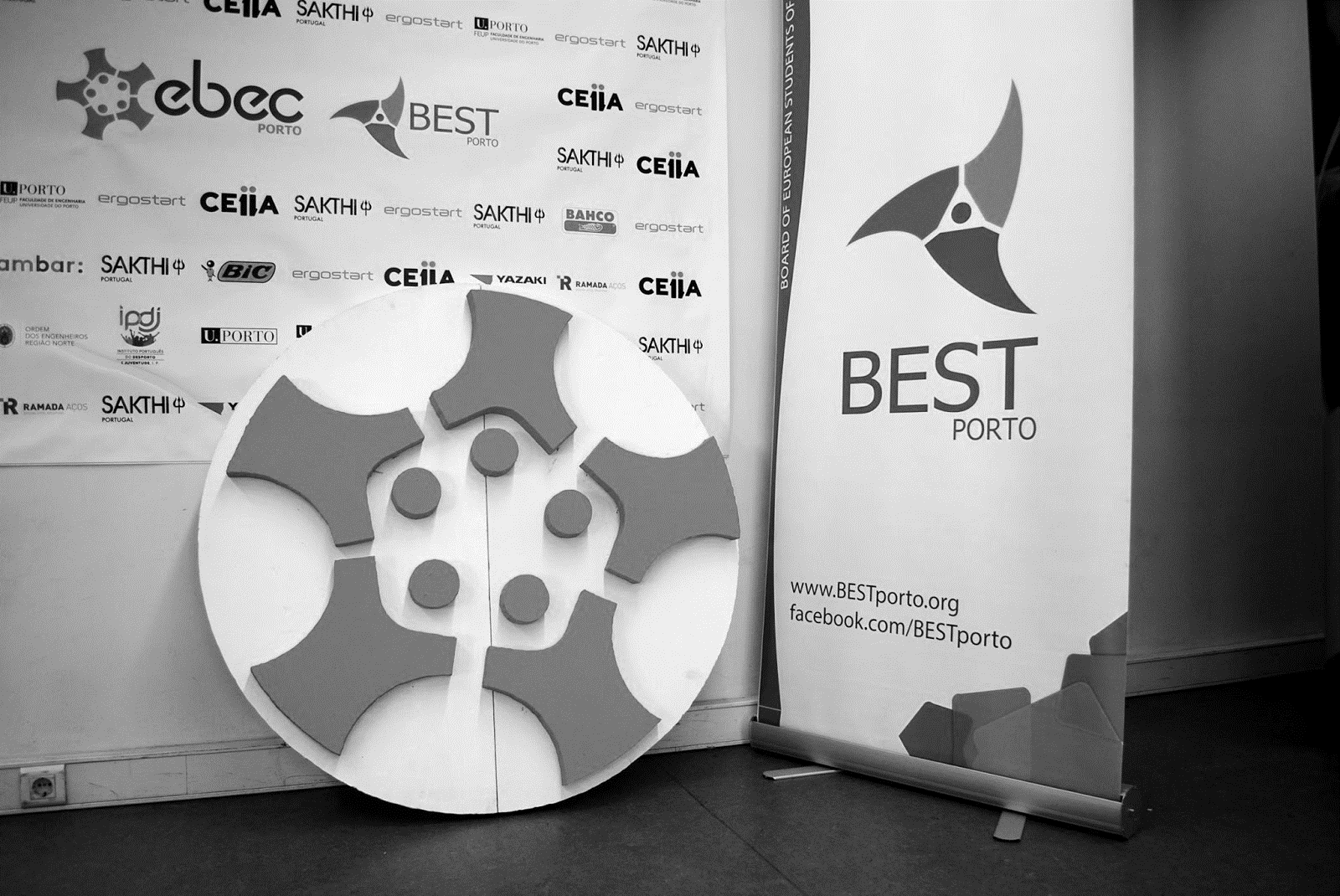 CONCLUSION
EBEC develops professional skills - better prepared students → future employees w/ role in UBC

Companies involvement is crucial for professional development

UP recognizes UBC importance
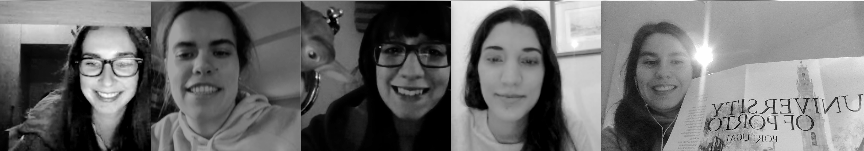 Thank you!
https://www.youtube.com/watch?v=vlijNN4Gei8
Any questions?

You can find us at:
porto-paperteam@bestporto.org

Or me at:
marta.cortesao@bestporto.org